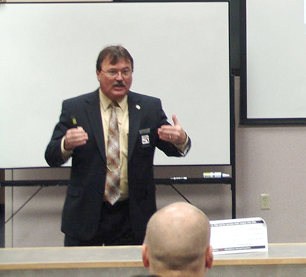 Session 1
Introduction and Overview
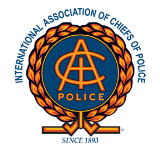 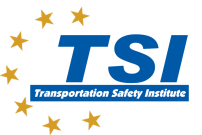 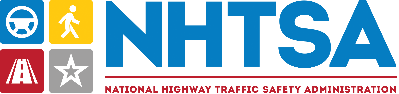 Learning Objectives
State goals and objectives
Overview schedule and activities 
Describe participant manual contents 
Demonstrate pre-training knowledge of training topics
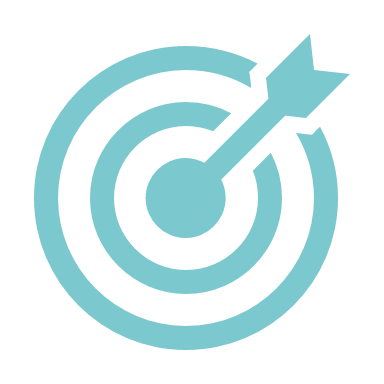 1-2
Housekeeping
Paperwork
Mandatory attendance
Breaks
Facility 
Interruptions
Electronic devices off
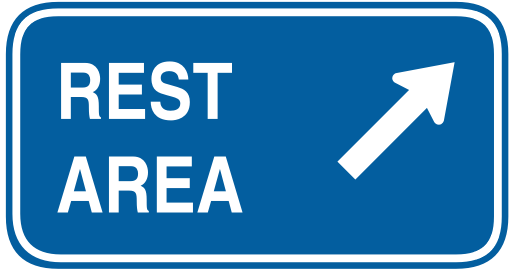 1-3
Participant Introductions
Name
Agency affiliation
Experience
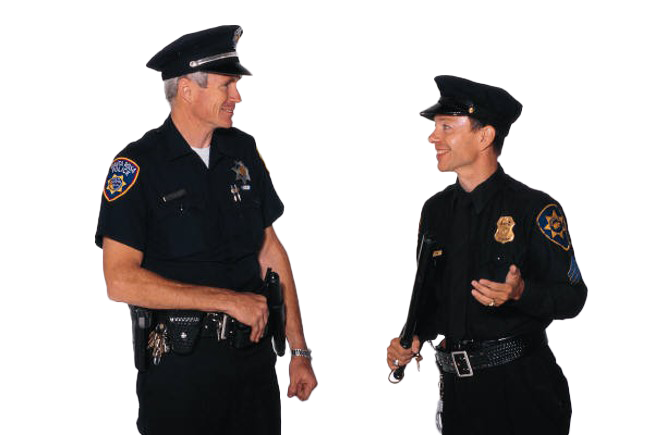 1-4
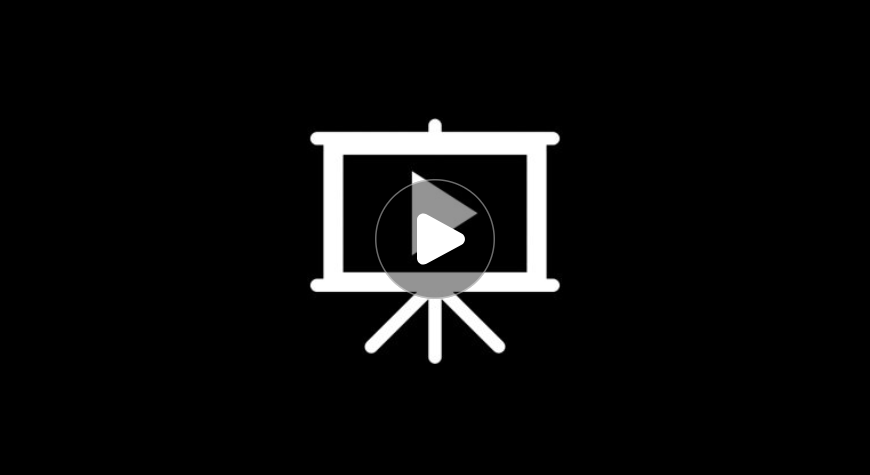 PLAY IMPAIRED DRIVING IMPACT VIDEO OF YOUR CHOOSING (OPTIONAL)
1-5
Training Goal
Increase deterrence of DWI violations; thereby reducing the number of crashes, deaths, and injuries caused by impaired drivers.
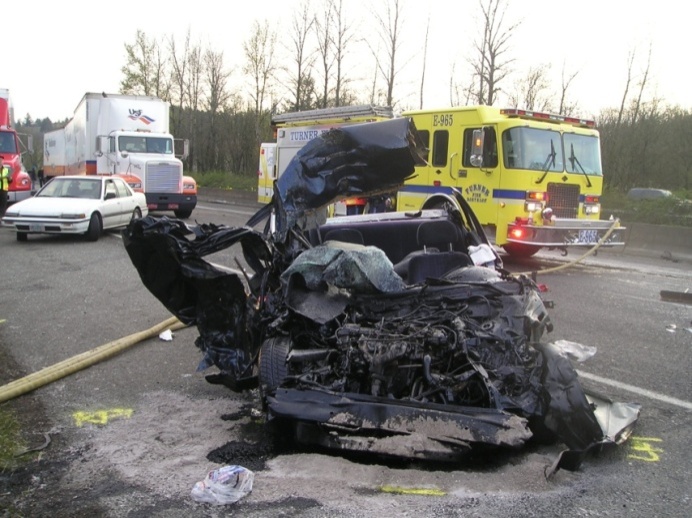 1-6
Enforcement Goals
General DWI deterrence
DWI detection phases, clues, and techniques
DWI case requirements
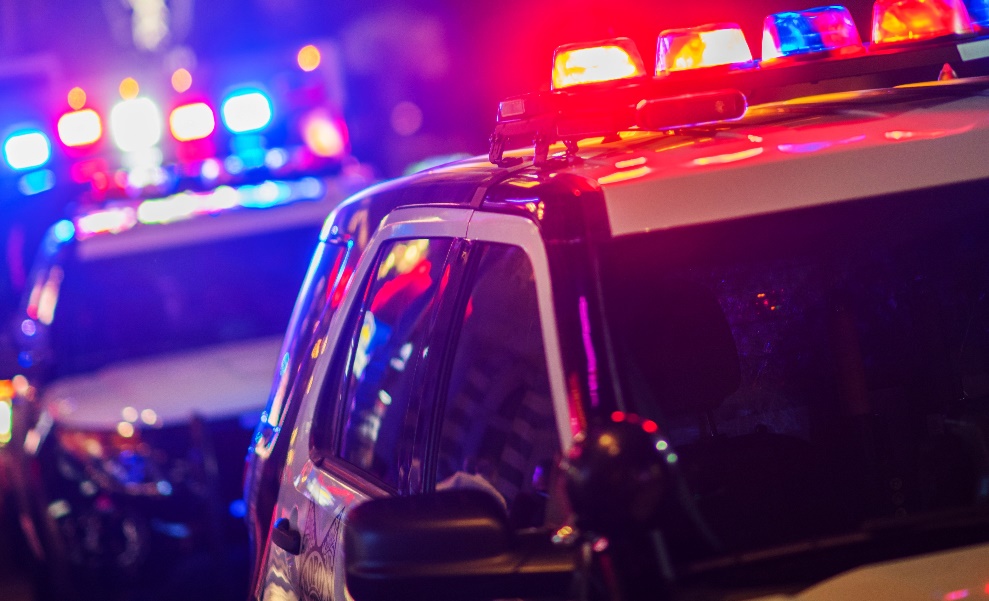 1-7
Alcohol-impaired drivers kill one person every 45 minutes
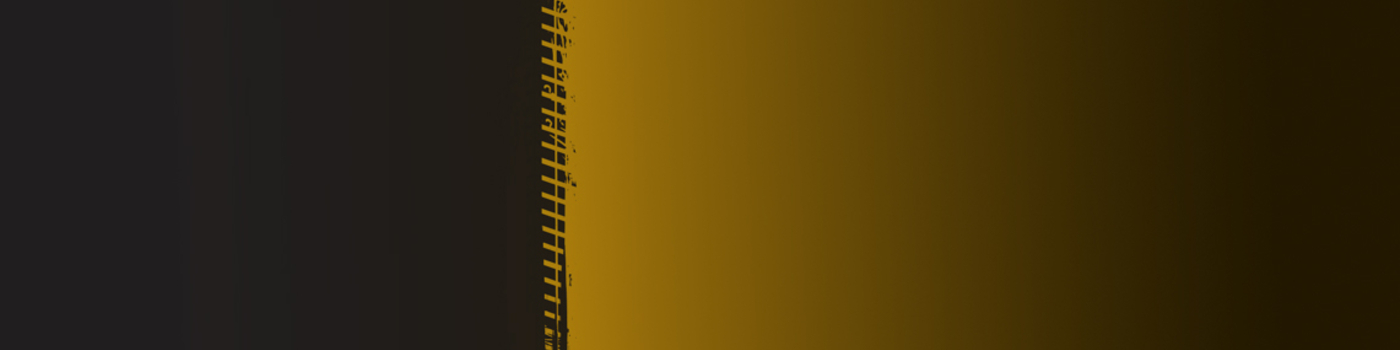 An average of


people die every day from alcohol-impaired crashes
32
Alcohol-impaired crashes kill 1 person every


minutes
45
1-8
State and Local Data
Approximately _____ people now live in _____
About _____ of these people will die in vehicle crashes
About _____ will die in DWI crashes
1-9
Job Performance Objectives
Recognize evidence
Administer SFSTs
Describe evidence
Video/audio evidence
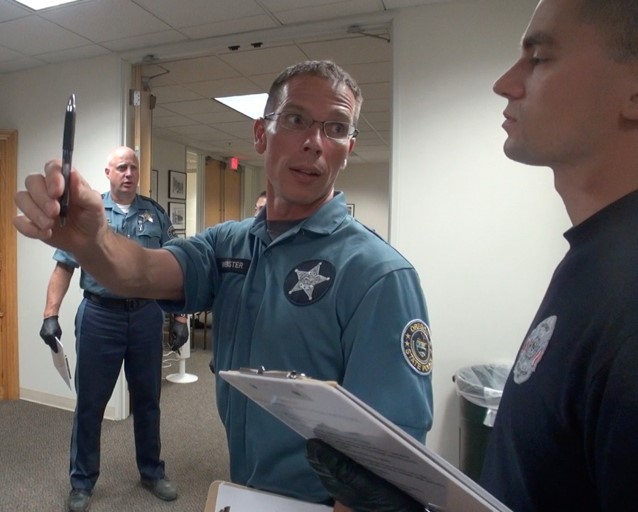 1-10
Job Performance Enabling Objectives
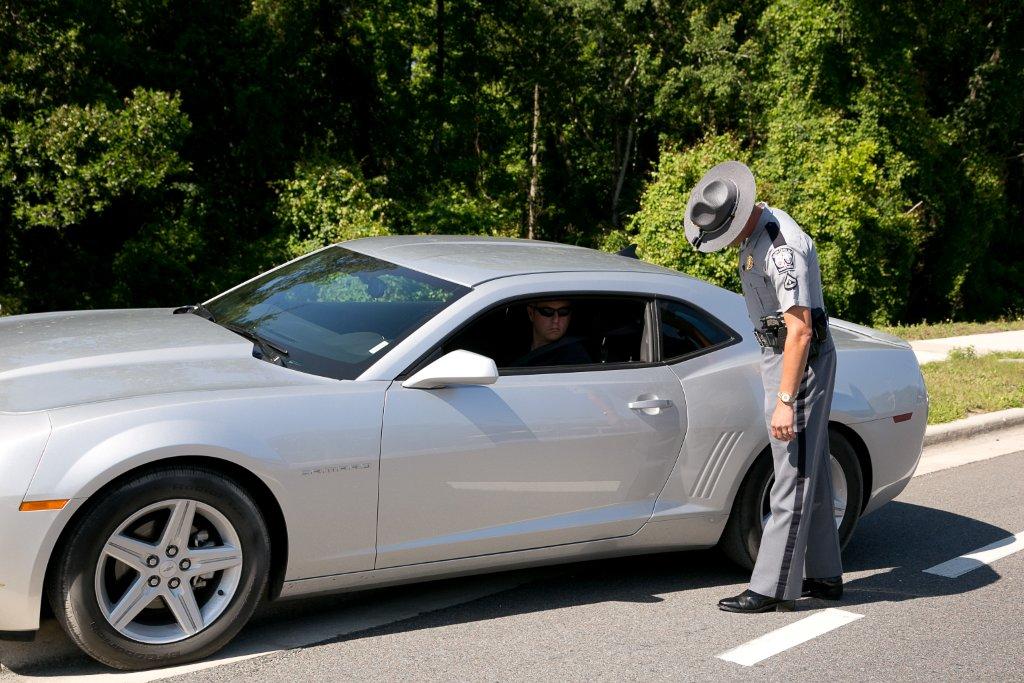 Refer to your participant guide
1-11
Participant Manual
Training reference 
Session notes
Organization of guide
Preview sessions in advance
Review prior to exam
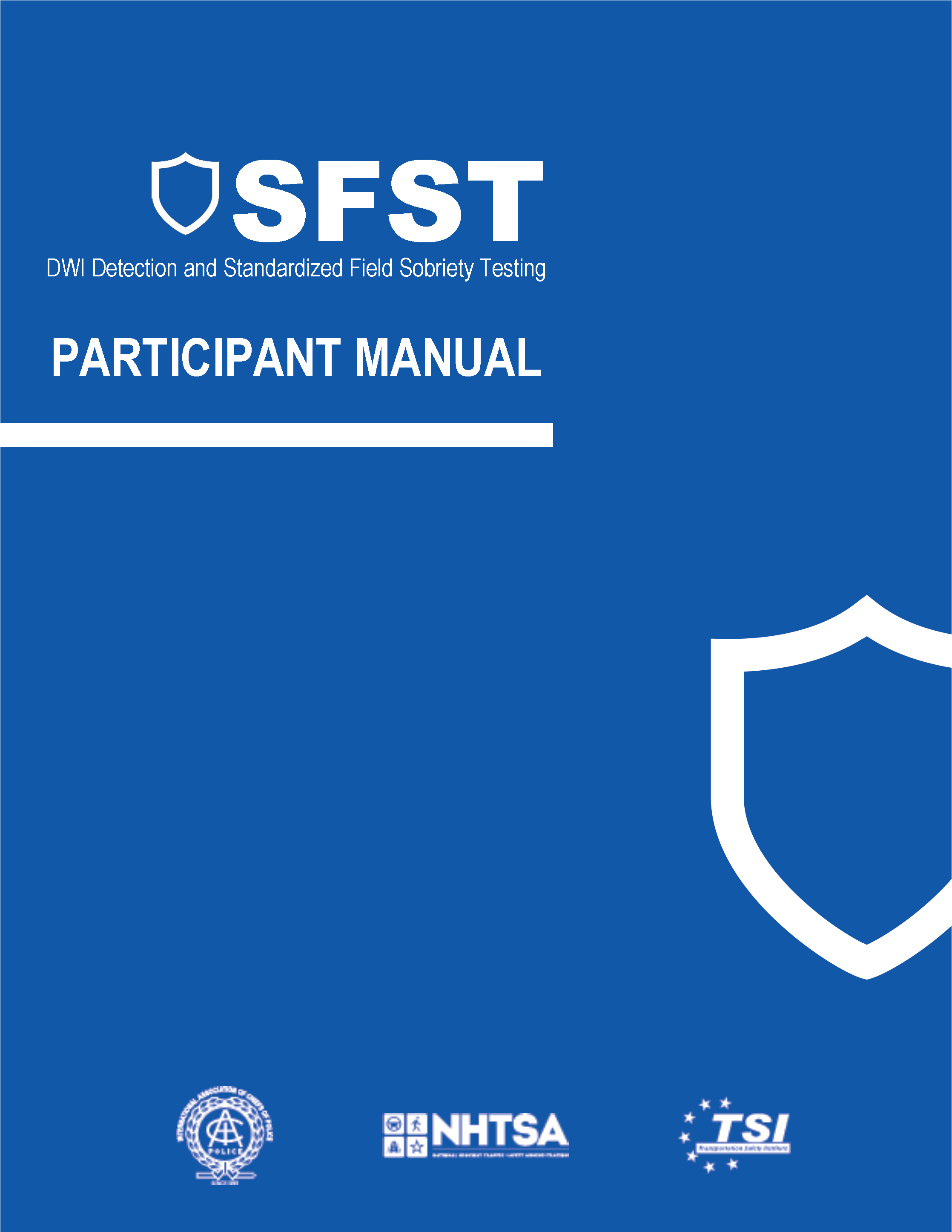 1-12
Training Schedule
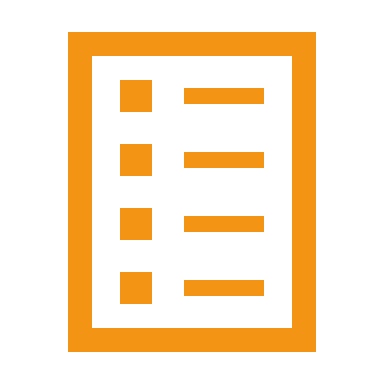 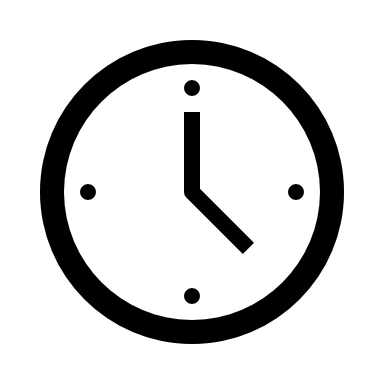 1-13
Glossary of Terms
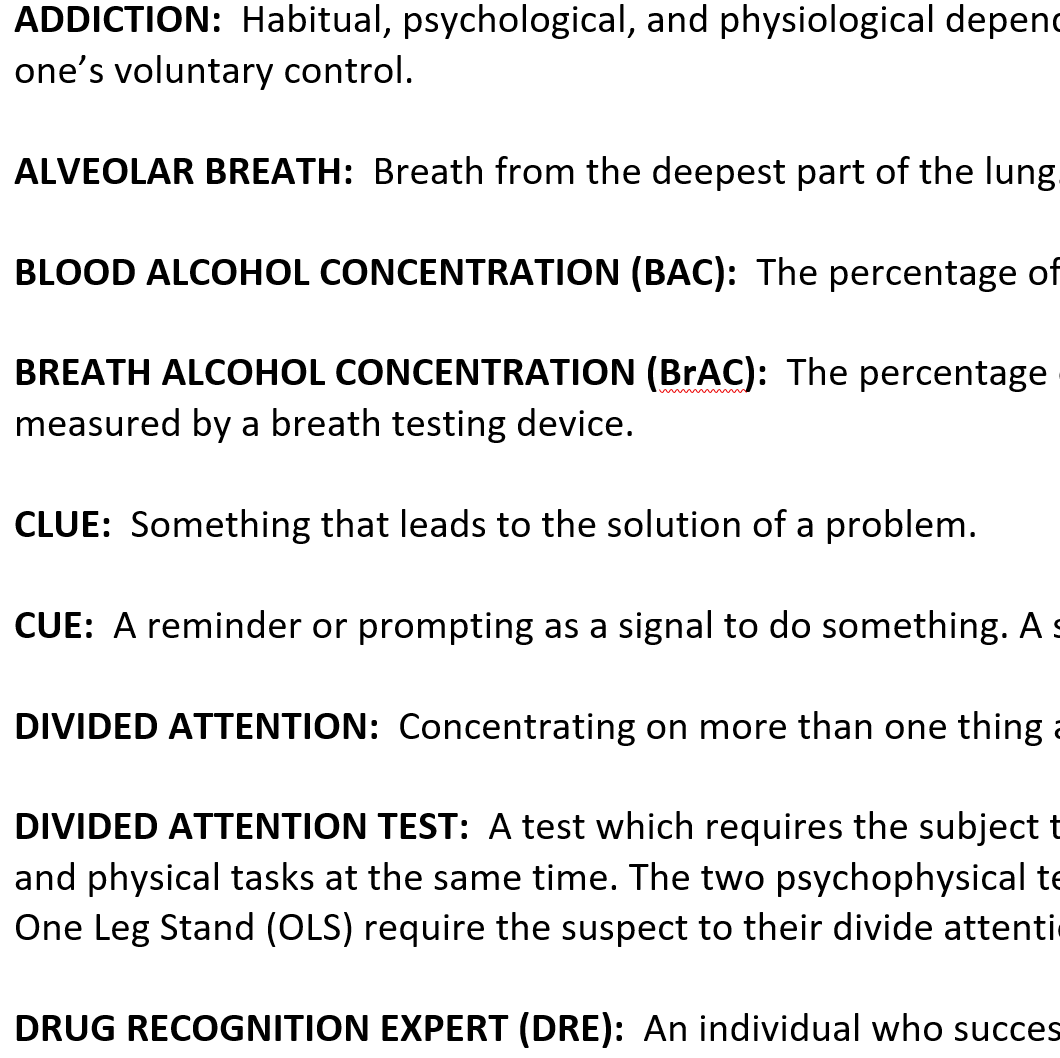 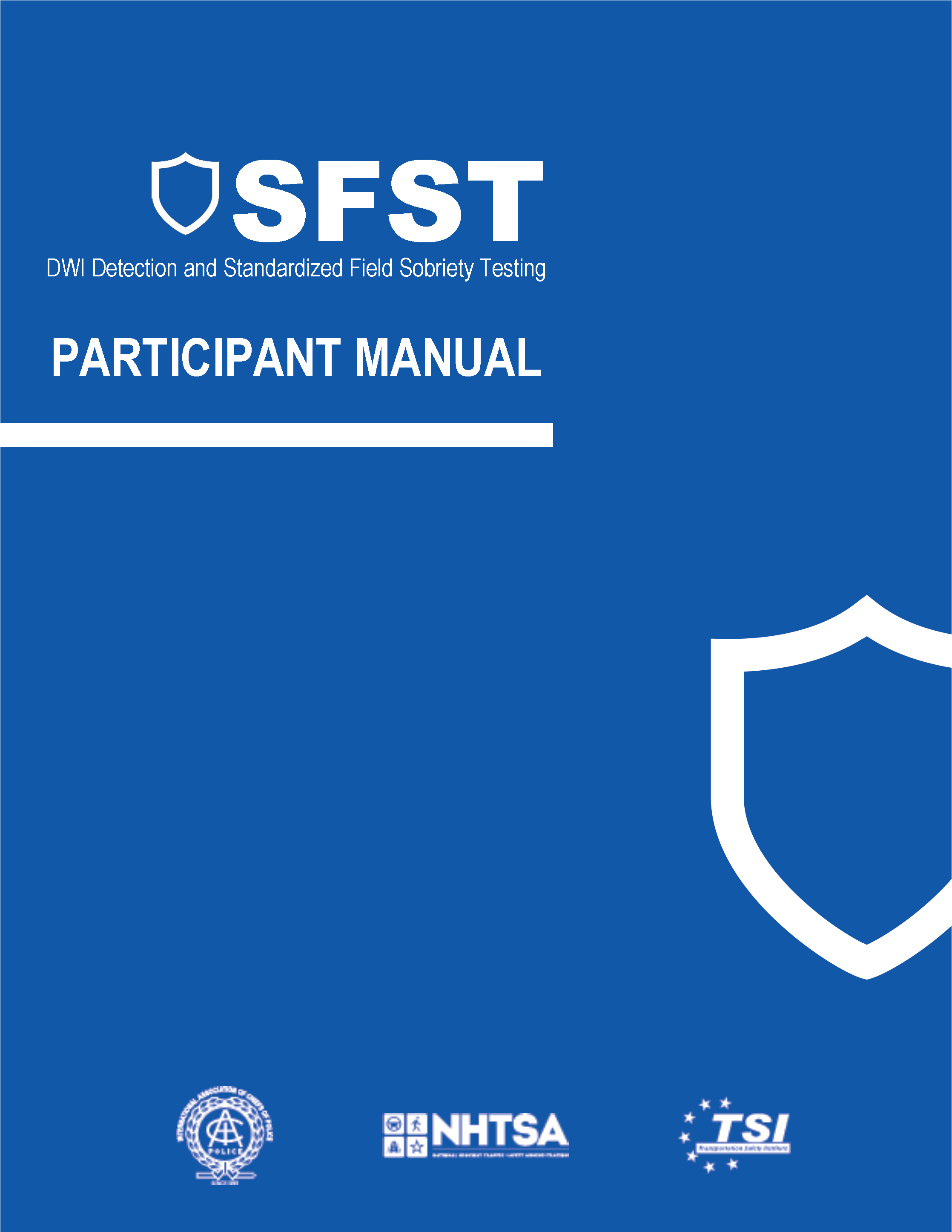 1-14
Questions?
1-15